ASPECTS ENERGETIQUES DES PHENOMENES MECANIQUE
Prof-TC
www.prof-tc.fr
Travail d’une force
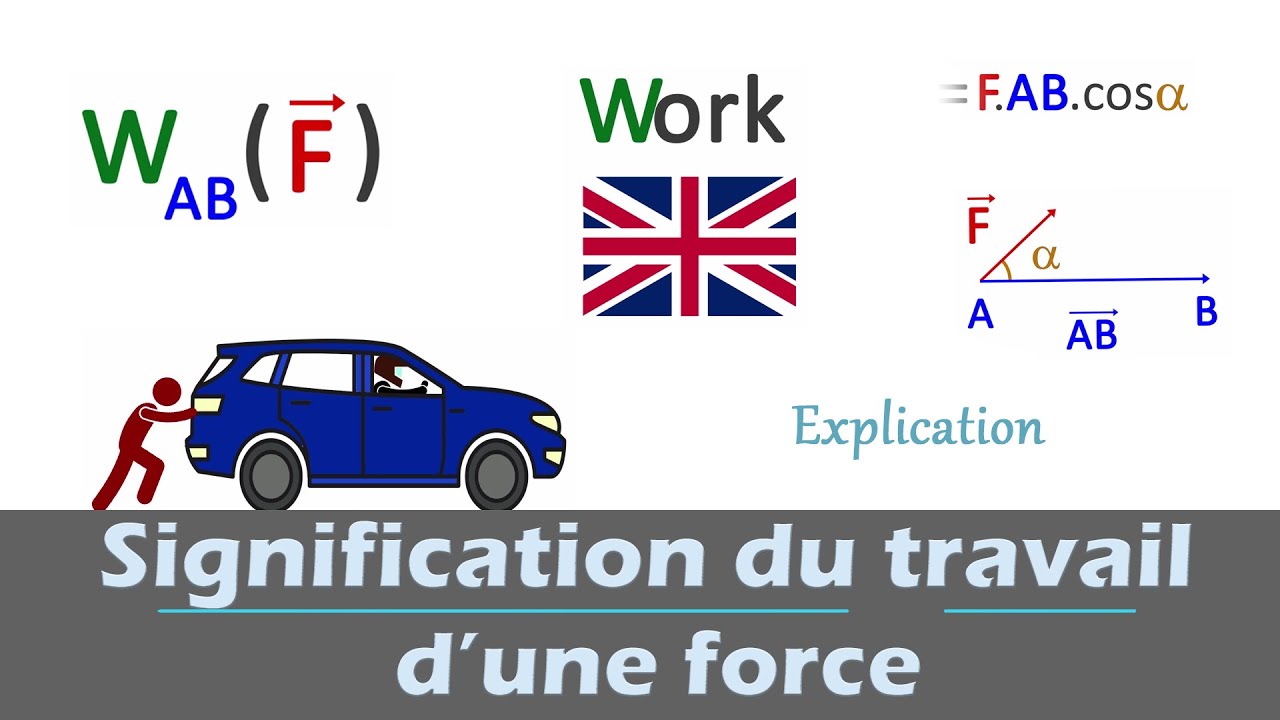 Travail d’une force constante
A
q
B
Le travail d’une force constante est indépendant du chemin suivi pour aller d’un point à un autre.
Trajet 1
A
B
Trajet 2
On le démontre en décomposant le trajet considéré en éléments vectoriels infinitésimaux:
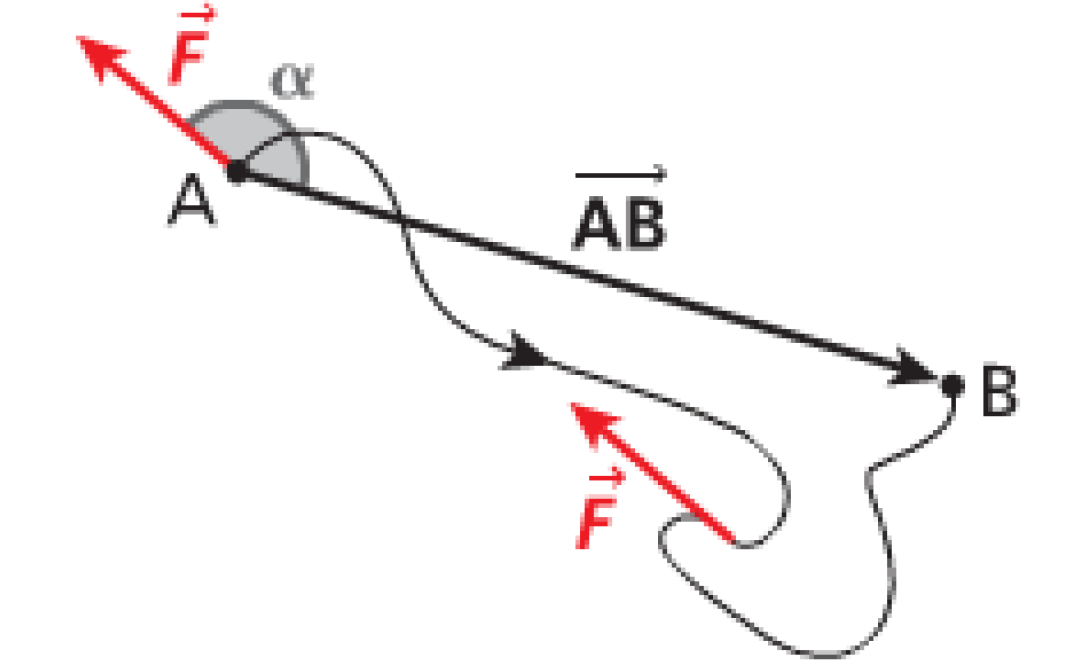 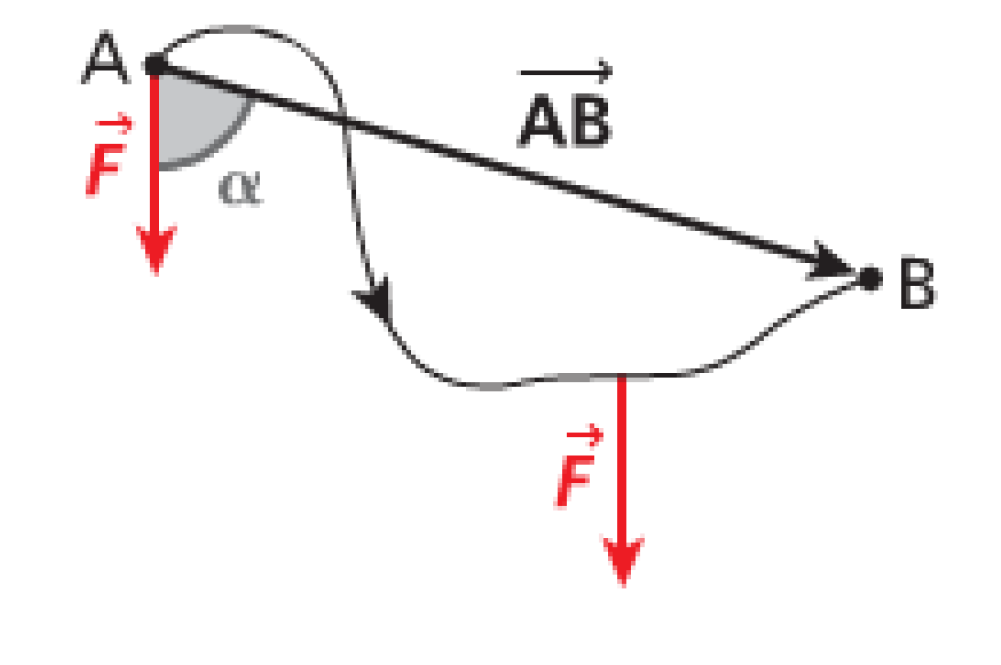 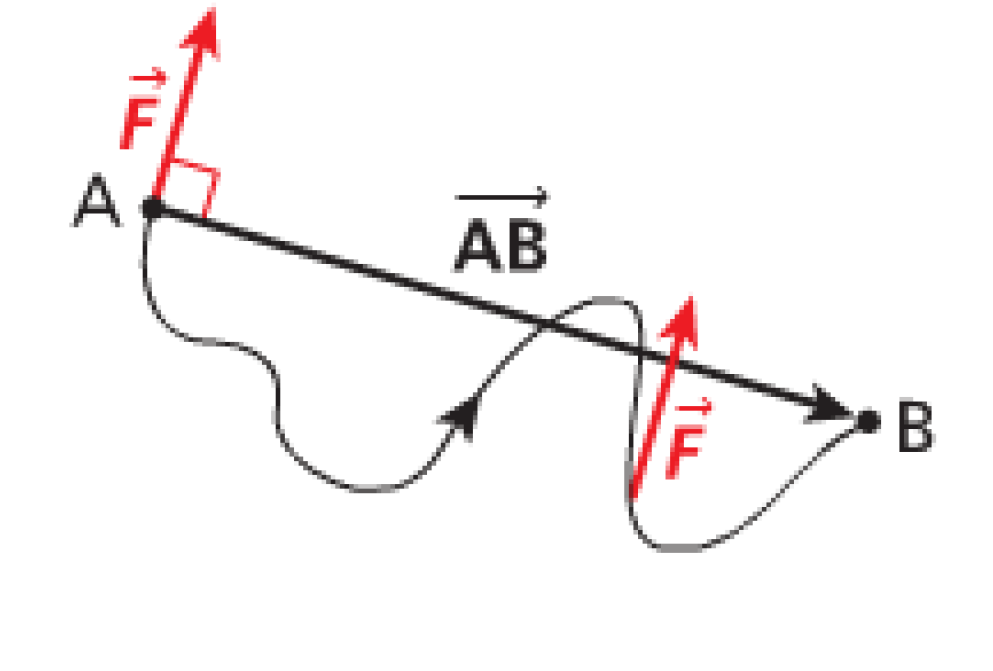 Trajet 1
Forces conservatives
A
Trajet 2
Une force est dite conservative si son travail entre deux points A et B quelconques ne dépend pas de la trajectoire.
Toutes les forces constantes sont conservatives: le poids (dans un chmp de pesanteur uniforme), la force électrique (dans un champ électrostatique uniforme), mais aussi d’autres forces non constantes (force de rappel élastique d’un ressort).
B
Trajet 3
Remarque: Dans le cas d’une trajectoire fermée le travail d’une force conservative est nulle.
Forces non conservatives
Trajet 1
A
Trajet 2
Le travail d'une force non conservative entre deux points A et B quelconques dépend de la nature de la trajectoire suivie entre ces deux points.
Les forces de frottements ou la force de tension d’un fil sont des forces non-conservatives.
B
Le travail du poids dans un champ de pesanteur constant
z
A
zA
zB
C
B
h est la hauteur de chute.
Travail de la force électrique dans un champ constant
P
N
A
C
B
q>0 et UPN>0
Entre deux points A et B, la force électrique est constante, donc conservative et son travail sur le trajet AB ne dépend pas du chemin suivi. Il peut donc être calculé en passant par le point C:
Travail d’une force non constante
A
B
Le travail de la force exercée sur un ressort
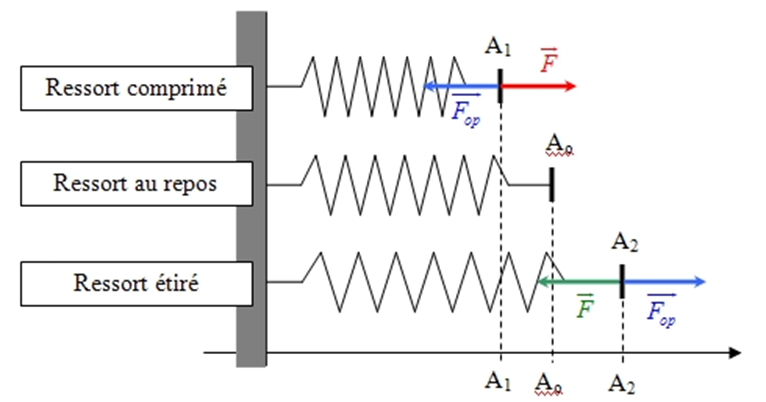 y
k.xB
y=k.x
k.(x+dx)
k.x
k.xA
A
x
x+dx
xB
xA
O
x
On peut calculer l’aire A de ce trapèze de manière géométrique ou analytique.
Energie cinétique
Un objet de masse m qui se déplace à une vitesse v possède une énergie de mouvement appelée énergie cinétique EC.
Remarque: Comme la vitesse de l'objet dépend du référentiel d’étude, son énergie cinétique en dépendra également.
Théorème de l'énergie cinétique
Afin d'utiliser correctement le théorème de l'énergie cinétique, il faut:
Définir le système et le point choisi pour le modéliser (centre d'inertie).
Préciser le référentiel dans lequel on étudie le mouvement.
Dresser le bilan des forces subies par le système en précisant leur notation, leur direction, leur sens et leur valeur.
Représenter ces forces sur un schéma.
Ecrire m'expression littérale du théorème de l'énergie cinétique en utilisant les notations de l'énoncé ou en précisant les notations.
Exemple - Le plan incliné
Une descente en luge s’effectue sans frottements sur une pente de longueur L entre A et B. La pente est caractérisée par un angle a. La vitesse initiale en A est VA. On veut la vitesse VB  en B,
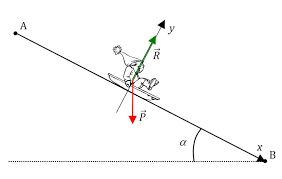 On étudie le système dans le référentiel galiléen lié à la pente.
Energie potentielle de pesanteur
z
Epp(B)
zA
Epp(A)
Opérateur
zB
Energie potentielle élastique d’un ressort
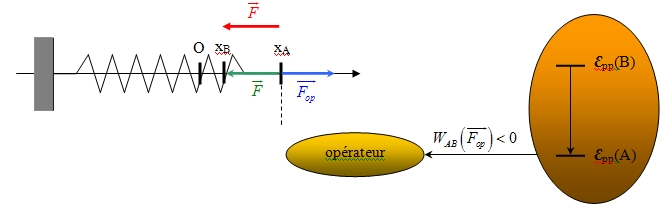 O
xB
xA
x
x'
L'énergie potentielle élastique d'un ressort est la part d’énergie liée à la déformation du ressort.
On en déduit ainsi l'expression de l'énergie potentielle élastique du ressort de constante de raideur k:
Energie mécanique
On peut étudier l’évolution temporelle des énergies cinétique et potentielle de pesanteur d’une bille d’acier ou de ping-pong dans l’air.
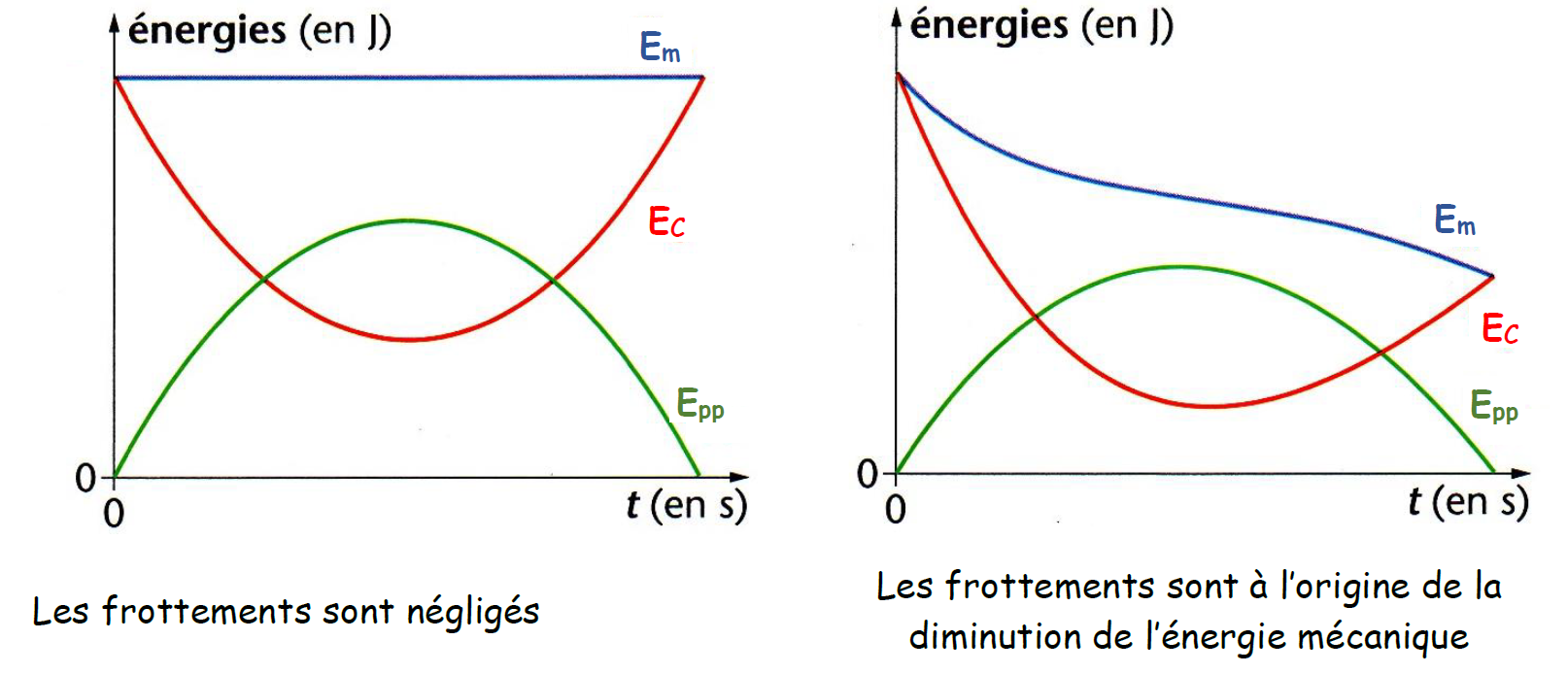 Les résultats obtenus en l’absence de frottements ont montré que lorsque Ec est maximale, Epp est minimale et réciproquement: il y a conversion d’une forme d’énergie en l’autre, par l’intermédiaire du travail du poids.
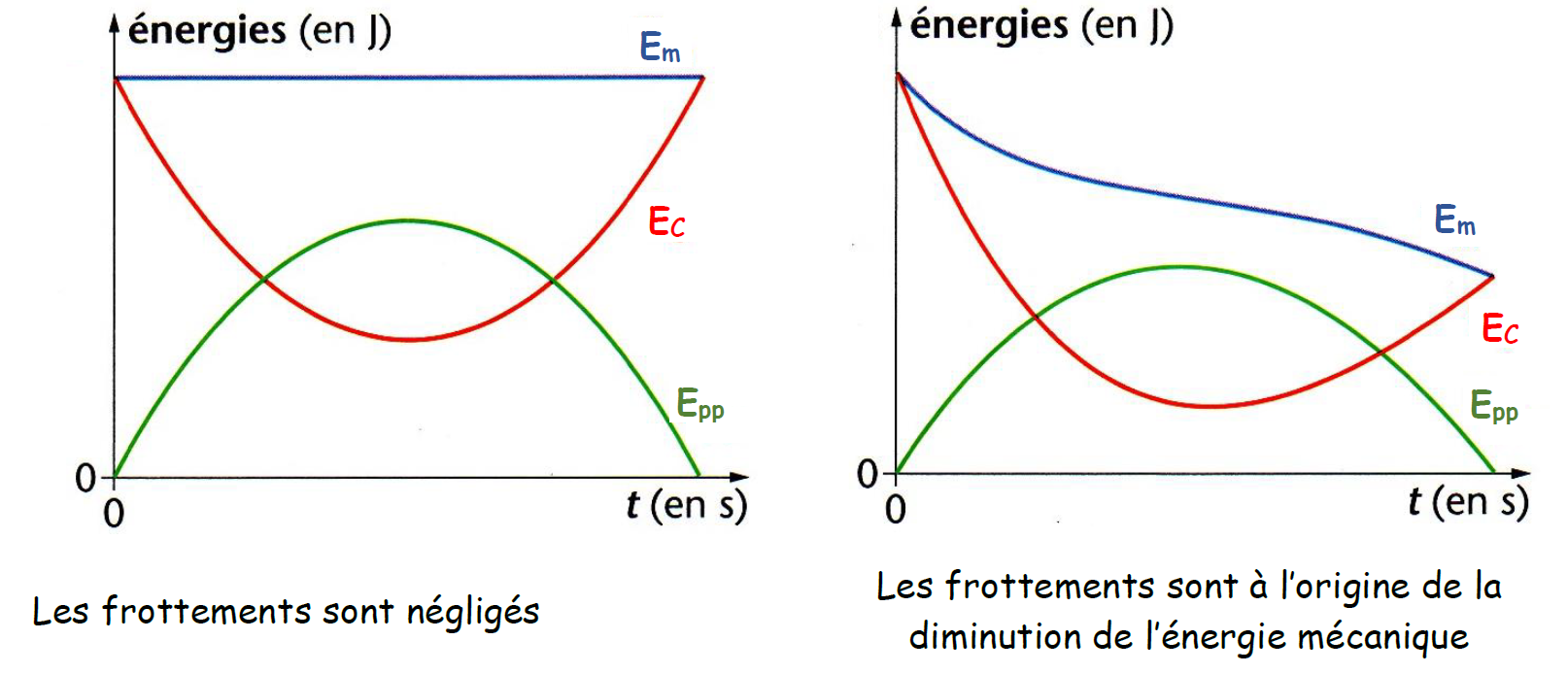 A partir de la courbe d'évolution x(t) on en déduit l'évolution de la vitesse v(t) puis l'évolution de l'énergie cinétique Ec(t) et de l'énergie potentielle Epp(t):
Lorsque Ec(t) est maximale, Epe(t) est minimale et réciproquement. Il y a conversion d’une forme d’énergie en l’autre.
Conservation de l’énergie mécanique
Energie mécanique d’un projectile
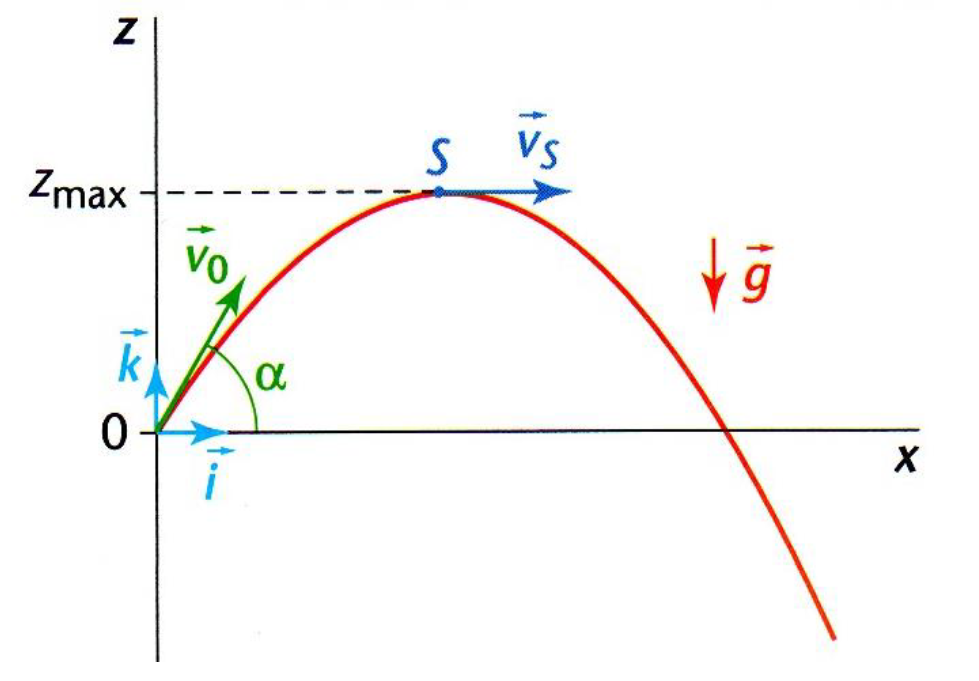 Energie mécanique du système solide–ressort
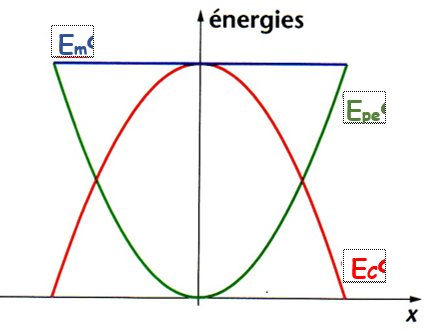 ASPECTS ENERGETIQUES DES PHENOMENES MECANIQUE
Prof-TC
www.prof-tc.fr